Tone Words B
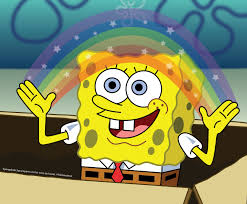 whimsical
playfully quaint or fanciful, especially in an appealing and amusing way
malicious
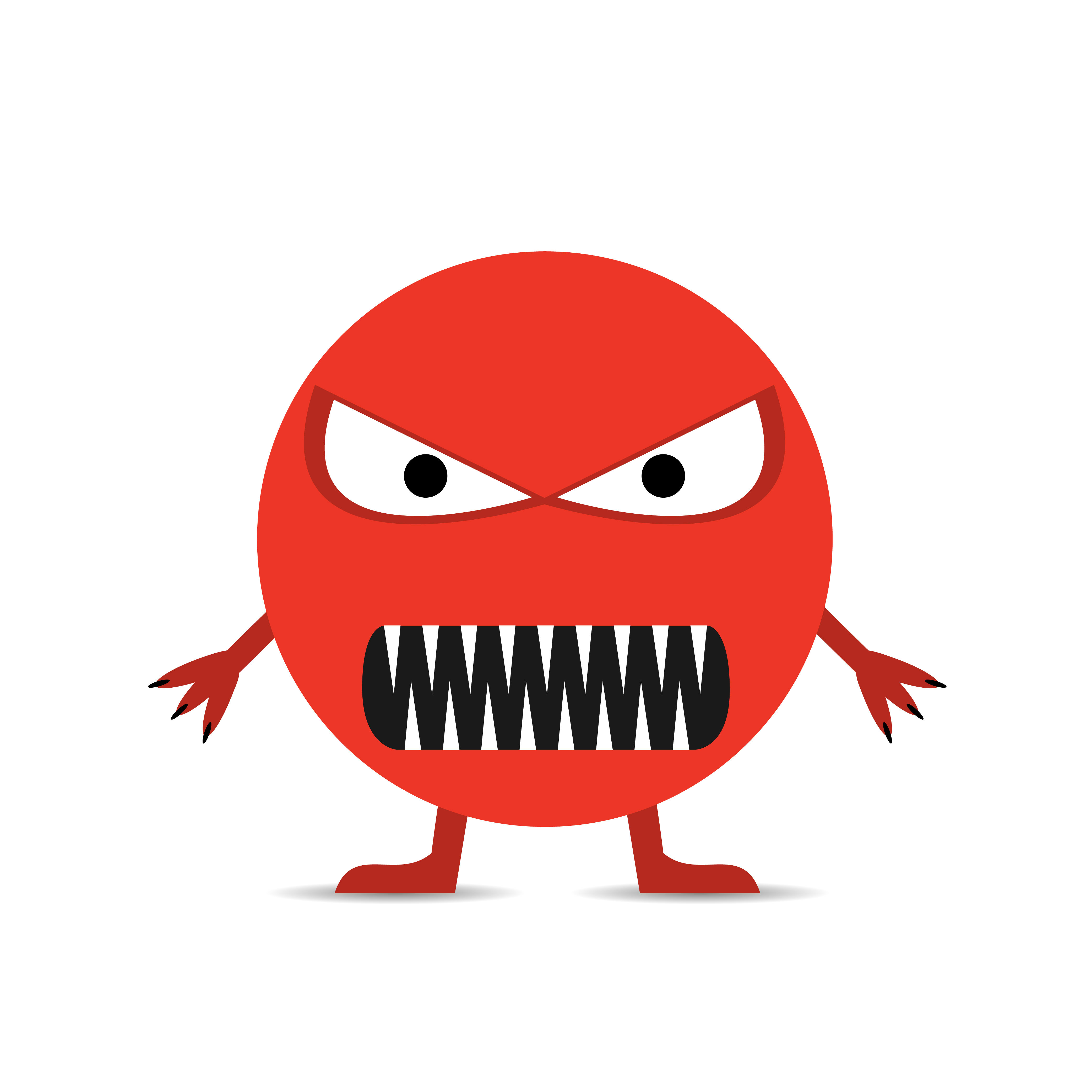 Intended to hurt or harm
disinterested
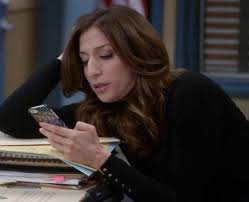 having or feeling no interest in something; not influenced by considerations of personal advantage
melancholy
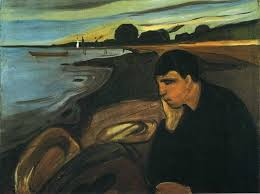 a feeling of deep sadness
disdainful
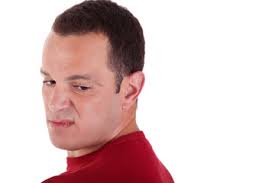 showing contempt or lack of respect
brash
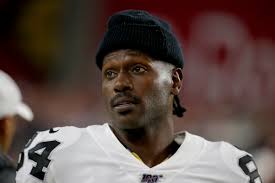 self-assertive in a rude, noisy, or overbearing way
poignant
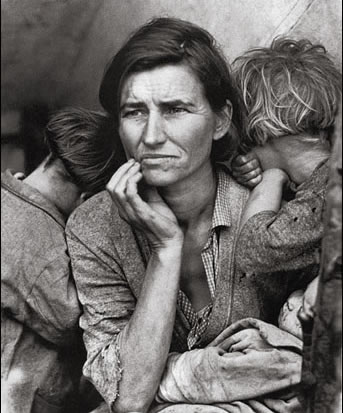 deeply affecting or moving to the emotions
accusing
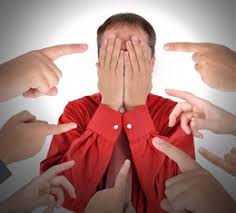 directing blame or responsibility toward someone or something
contemplative
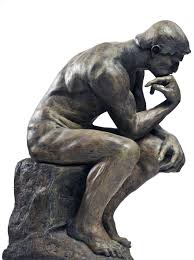 expressing or involving prolonged thought, meditation or reflection
exuberant
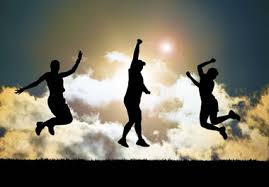 filled with or characterized by a lively energy and excitement
mocking
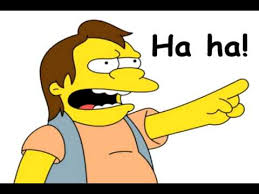 making fun of someone or something in a cruel way
provocative
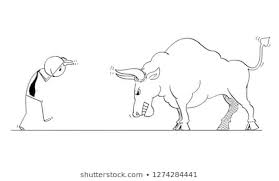 causing annoyance, anger, or another strong reaction, especially deliberately
Resigned
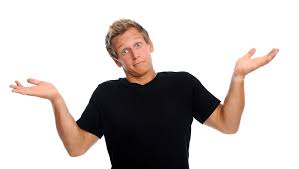 having accepted something unpleasant that one cannot do anything about.
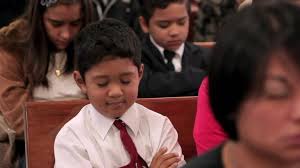 Reverent
feeling or showing deep and solemn respect.